Department of Homeland Security
Created by: Ashley Spivey
For
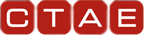 All information from: www.dhs.gov
Proposal to Create the DHS
"The President proposes to create a new Department of Homeland Security, the most significant transformation of the U.S. government in over half-century by largely transforming and realigning the current confusing patchwork of government activities into a single department whose primary mission is to protect our homeland. The creation of a Department of Homeland Security is one more key step in the President’s national strategy for homeland security."
-From the Department of Homeland Security June 2002 - George W. Bush
Homeland Security Act of 2002
Homeland Security Act of 2002
The Homeland Security Act of 2002 was signed into law on November 25, 2002 (Pub. L. 107-296) in response to the September 11, 2001 terrorist attacks. The Act brought together approximately 22 separate federal agencies to establish the Department of Homeland Security and sets forth the primary missions of the Department. The Act has been amended over 30 times since its original passage.
Mission of DHS
Sec. 101. Executive Department; Mission
(a) Establishment. - "There is established a Department of Homeland Security, as an executive department of the United States within the meaning of title 5, United States Code.(b) Mission(1) In General. - The primary mission of the Department is to(A) prevent terrorist attacks within the United States;(B) reduce the vulnerability of the United States to terrorism; and(C) minimize the damage, and assist in the recovery, from terrorist attacks that do occur within the United States.
"From the Homeland Security Act of 2002
Prevent Terrorism and Enhance Security
Protecting the American people from terrorist threats is our founding principle and our highest priority. The Department of Homeland Security's counterterrorism responsibilities focus on three goals:
Prevent terrorist attacks;
Prevent the unauthorized acquisition, importation, movement, or use of chemical, biological, radiological, and nuclear materials and capabilities within the United States; and
Reduce the vulnerability of critical infrastructure and key resources, essential leadership, and major events to terrorist attacks and other hazards.
Secure and Manage Our Borders
The Department of Homeland Security secures the nation's air, land, and sea borders to prevent illegal activity while facilitating lawful travel and trade. The Department's border security and management efforts focus on three interrelated goals:
Effectively secure U.S. air, land, and sea points of entry;
Safeguard and streamline lawful trade and travel; and
Disrupt and dismantle transnational criminal and terrorist organizations.
Enforce and Administer Immigration Laws
The Department is focused on smart and effective enforcement of U.S. immigration laws while streamlining and facilitating the legal immigration process.
The Department has fundamentally reformed immigration enforcement, prioritizing the identification and removal of criminal aliens who pose a threat to public safety and targeting employers who knowingly and repeatedly break the law.
Safeguard and Secure Cyperspace
The Department has the lead for the federal government for securing civilian government computer systems, and works with industry and state, local, tribal and territorial governments to secure critical infrastructure and information systems. The Department works to:
analyze and reduces cyber threats and vulnerabilities;
distribute threat warnings; and
coordinate the response to cyber incidents to ensure that our
computers, networks, and cyber systems remain safe.
Ensure Resilience to Disasters
The Department of Homeland Security provides the coordinated, comprehensive federal response in the event of a terrorist attack, natural disaster or other large-scale emergency while working with federal, state, local, and private sector partners to ensure a swift and effective recovery effort. The Department builds a ready and resilient nation through efforts to:
bolster information sharing;
provide grants, plans and training to our homeland security and law enforcement partners; and
facilitate rebuilding and recovery along the Gulf Coast.